1
META Teletherapy
Mental Health Services Partner for Colleges
sales@meta.app
2
COVID has Detrimentally Impacted the College Experience
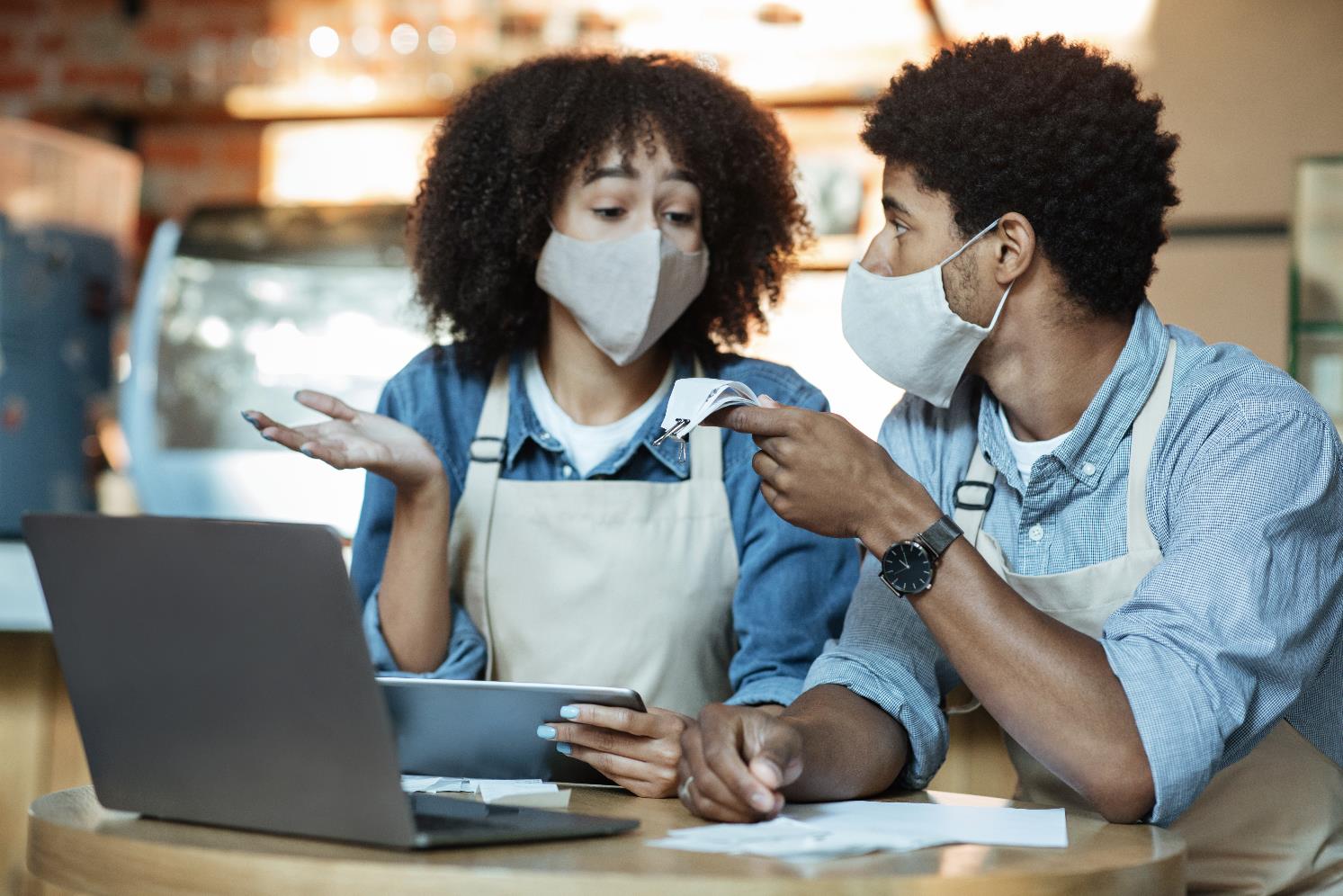 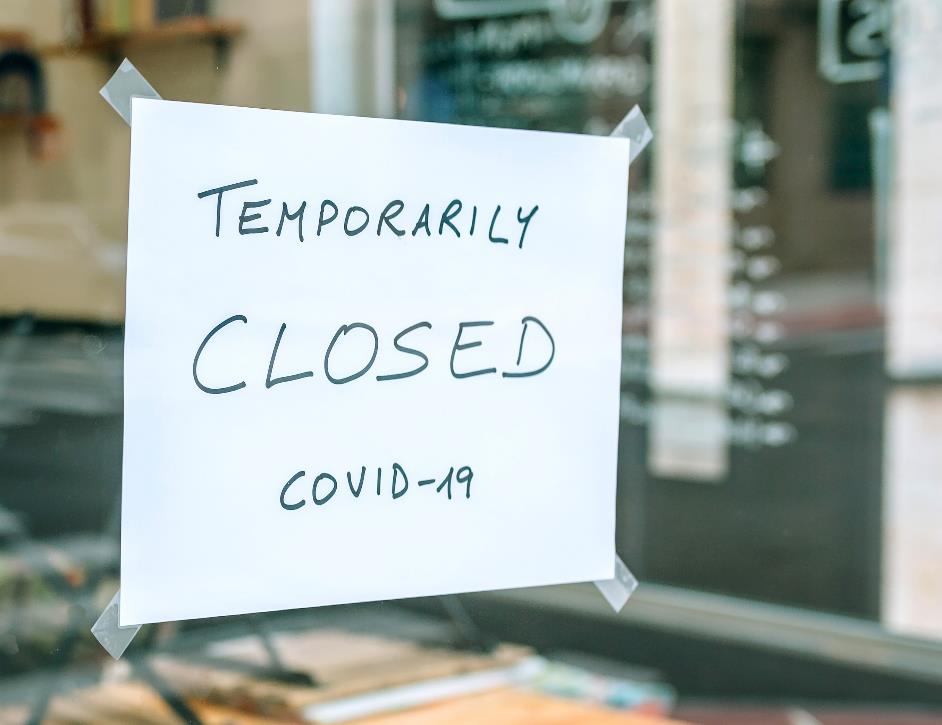 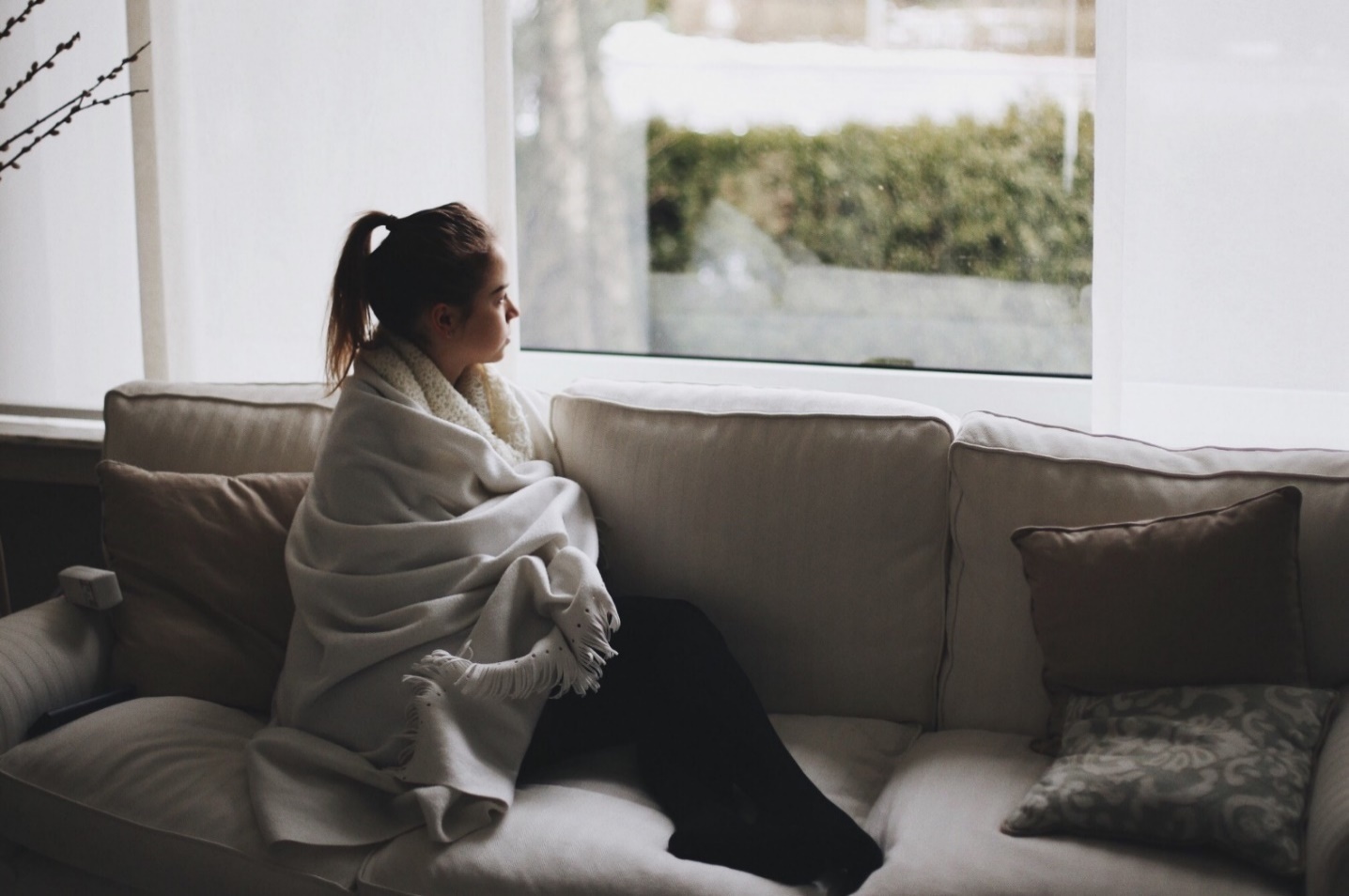 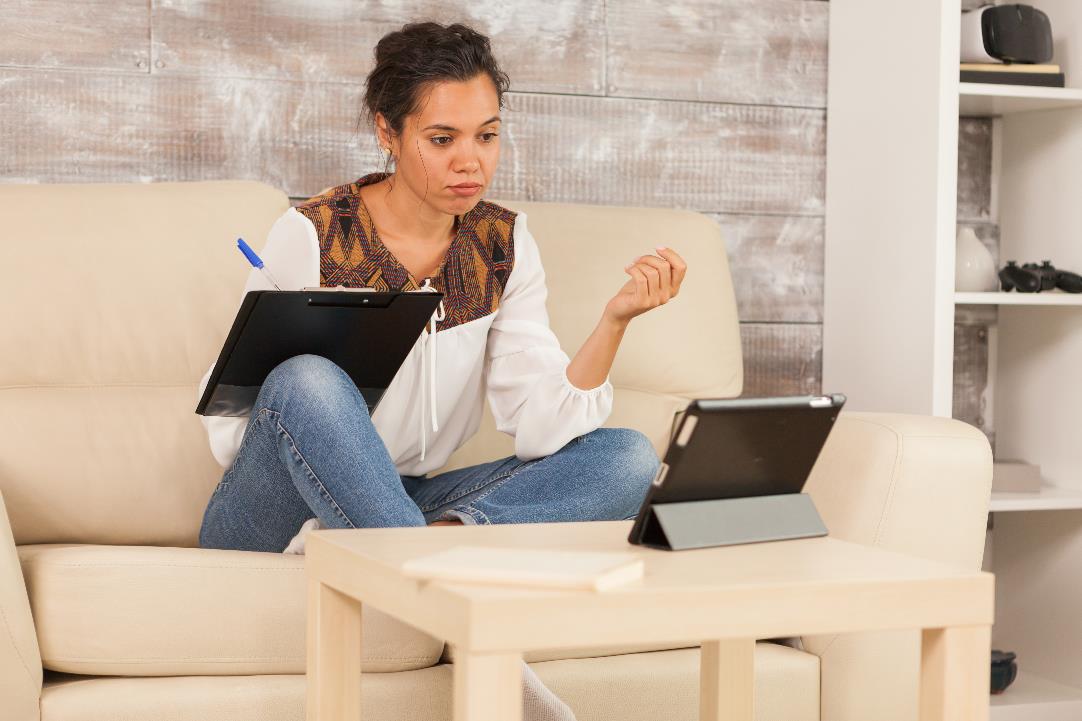 Health Minds Network & ACHA “The Impact of COVID-19 on College Student Well-Being”
“Students Struggle but Don’t Seek Colleges’ Help,” Inside Higher Education
3
The Nation’s Only College Mental Health Marketplace!
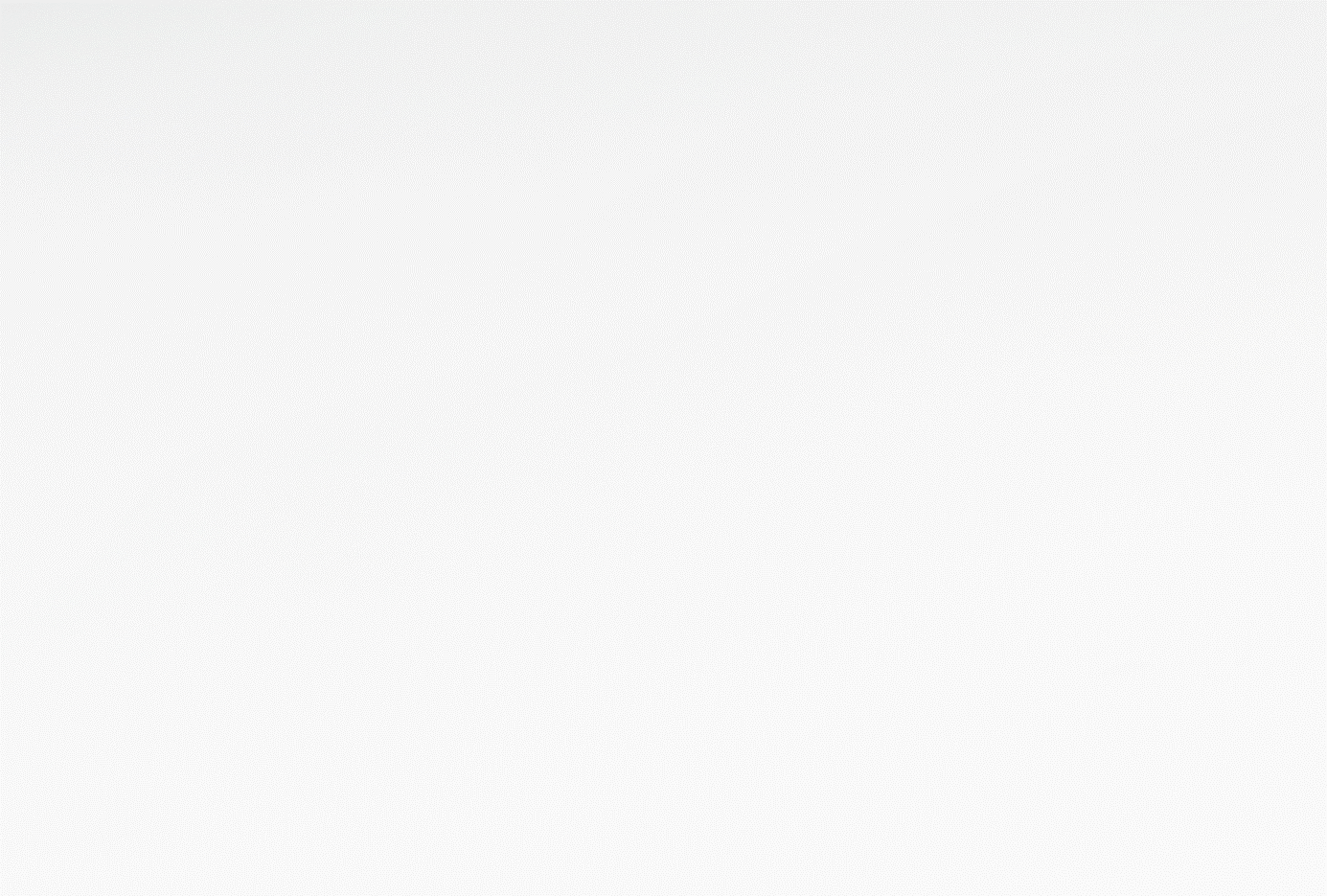 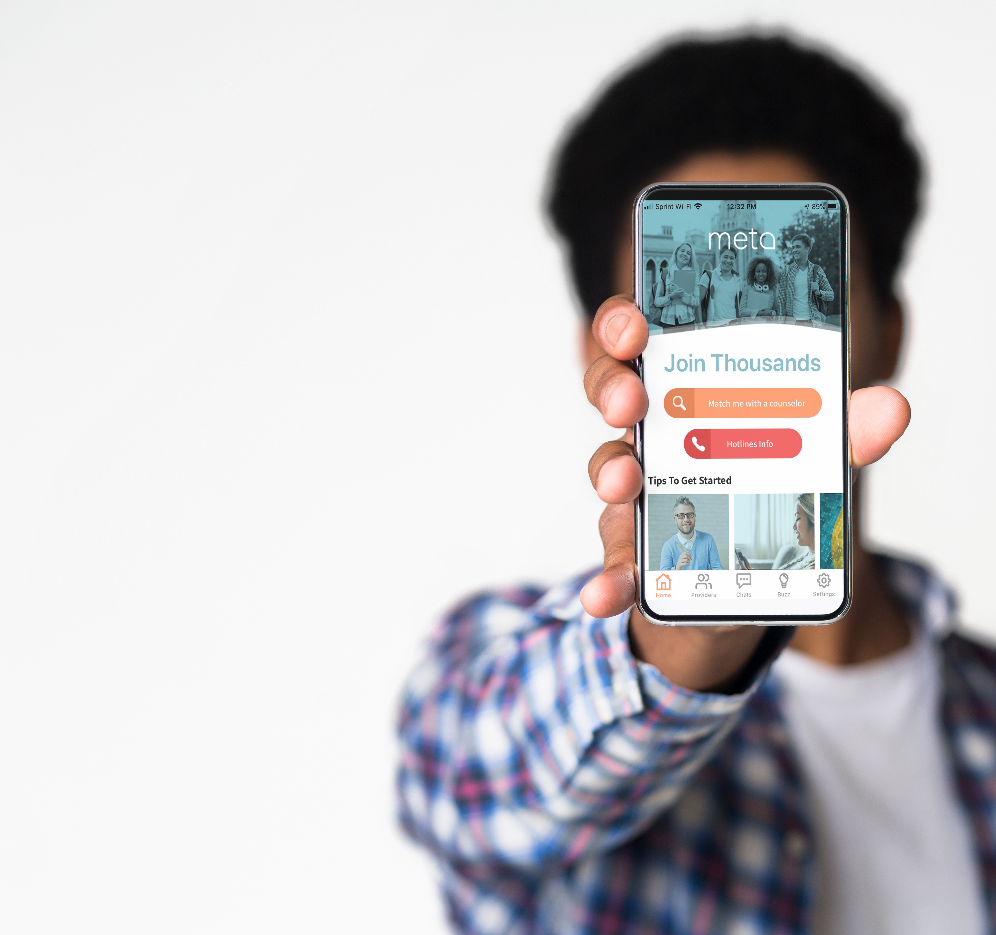 EASY, MOBILE ACCESS - The META app is free to download. Students connect to META’s licensed providers or their school’s counselors for chat, voice call and video sessions
RESPONSE TIME IN UNDER SIX HOURS - META providers are available weekdays, evenings, and weekends to all on-campus and remote students. Students can get help when they need, and your counseling staff can focus on sessions and care delivery. 1 in 3 teletherapy sessions occur before 9am and after 5 pm
EXPANDS SCHOOL SUPPORT - META augments your existing healthcare services as a scalable and cost-effective mental health solution
sales@meta.app
4
META App is Built for Students Like Yours
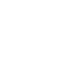 Access
Register in 2 minutes
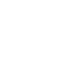 SEARCH
SELECT
ENGAGE
Choice
Select campus or META counselor
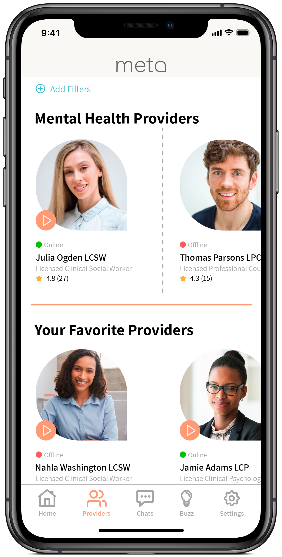 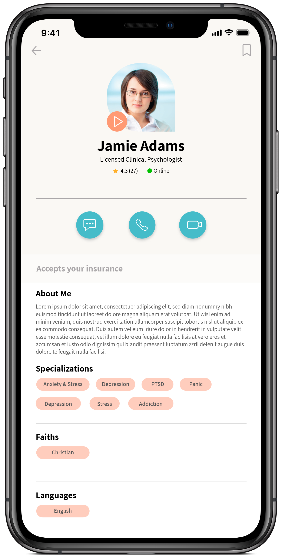 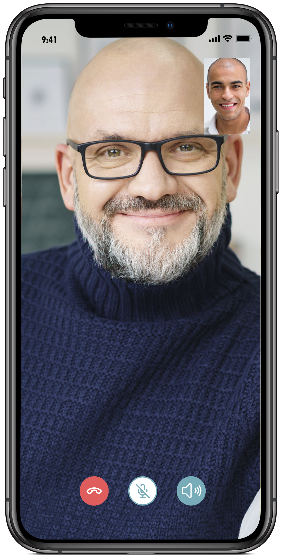 Connect
Private chat, video, voice sessions
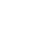 sales@meta.app
5
DEMO
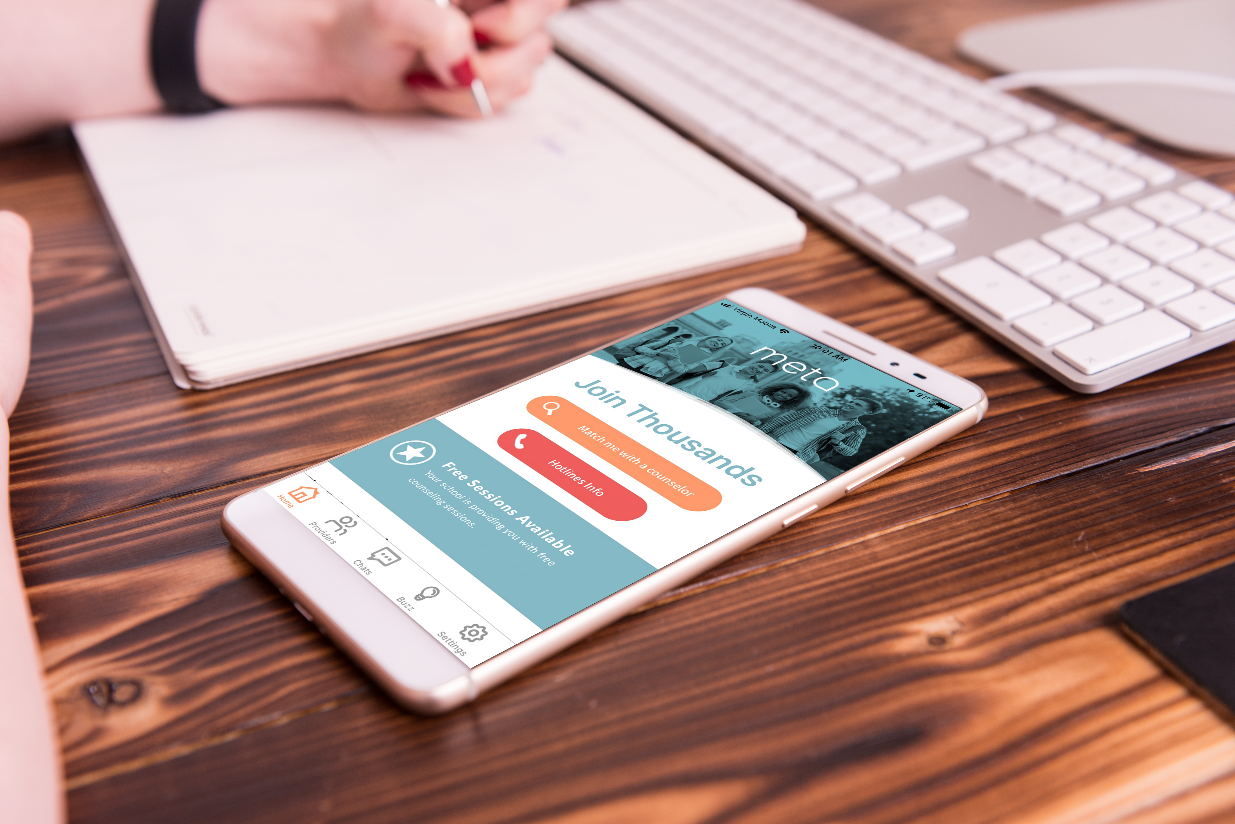 sales@meta.app
6
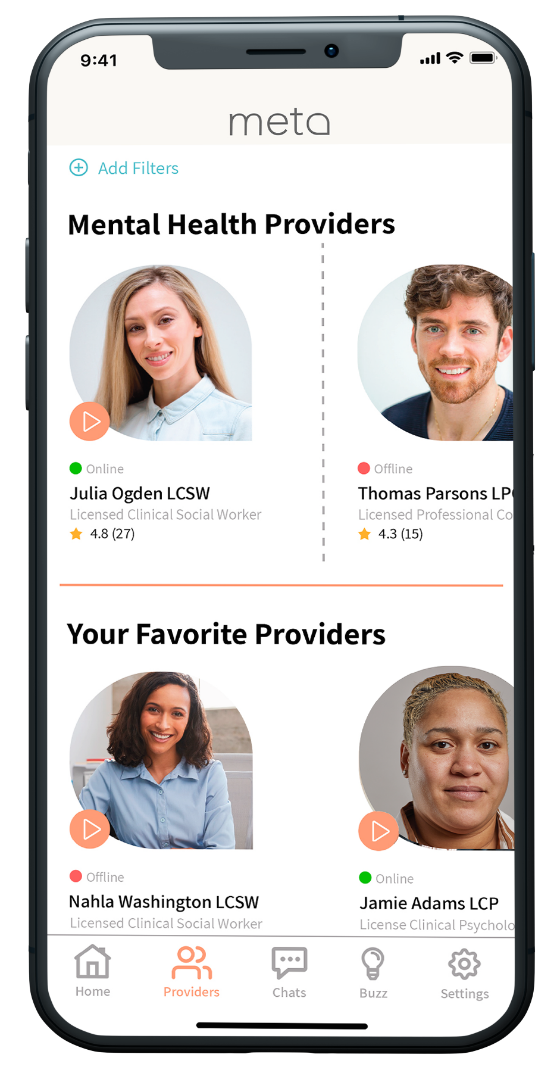 Provider Network Just for Colleges
500+ licensed professional counselors, family therapists, social workers and psychologists
All providers are personally vetted and pass thorough onboarding process
Availability during weekends and evenings; accepting new patients
Additional providers on-boarded to suit college/student needs
Responsive and Committed 
Providers log an average of ~4,000 hours of online availability each month
Online providers respond in near-real-time through app
Offline providers are notified via email/text; average response time <6 hours
Average provider rating by students is 4.9/5.0
Provider options suit student needs
Multiple ethnicities, faiths, and languages represented including Black, Native American, Asian and Latino
sales@meta.app
Stringent Vetting Process for META Providers
Step 1:
IDENTITY CONFIRMATION
Step 2:
BACKGROUND CHECK &LICENSURE VERFICATION
Step 3:
PROFILE REVIEW &QUALITY ASSURANCE
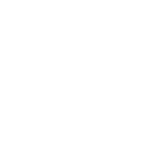 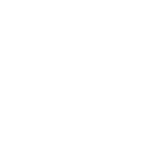 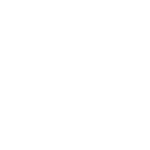 Final review of META profile:
Education
Practice name
Malpractice insurance
HIPAA and consent forms
Insurance accepted
Payment options & fee schedule

Technical testing and QA
Check National Sex Offender Registry for provider’s name
Verify active license is in good standing with Licensing Board for their state
Confirm National Provider Identifier (NPI) matches profile
Confirm government ID (driver’s license, state ID, military ID, or passport)
Compare name and photo to profile
sales@meta.app
META Providers Adapt to Students’ Schedules
sales@meta.app
9
Built for Security, Privacy & Ease of Implementation
HIPAA-compliant, Cloud Based
Student-provider interactions are end-to-end encrypted
App is secured with PIN/Biometrics
PII/PHI is shared only with provider selected by student
Credit/debit card transactions are secured on PCI-DSS compliant systems
Only de-identified aggregated data, allowable legal parameters for PHI

Simple IT Integration & Implementation
Implementation in as little as 3 to 5 days
Just need a list of eligible students
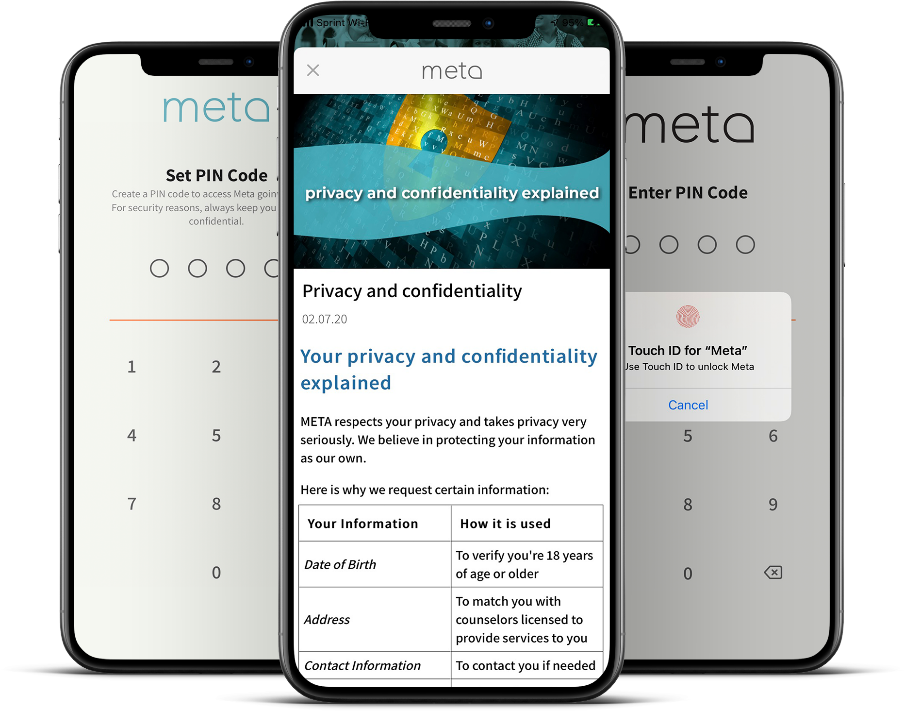 sales@meta.app
10
Success Through Student Engagement
Marketing Support
Physical & digital collateral
In-app articles and notifications
Student organization support (campus radio ads, support groups, etc.)
Monthly Reports
De-identified and Aggregated, per HIPAA
Total Registrations & Counseling Sessions
Search & Chat Activity
School-paid sessions for students in-need
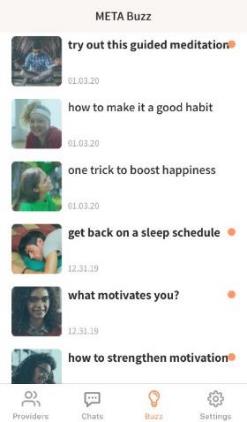 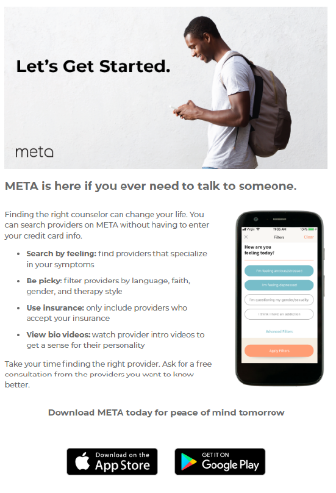 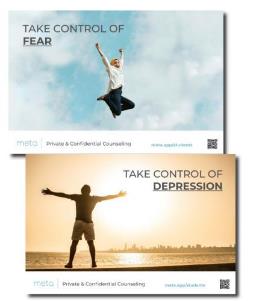 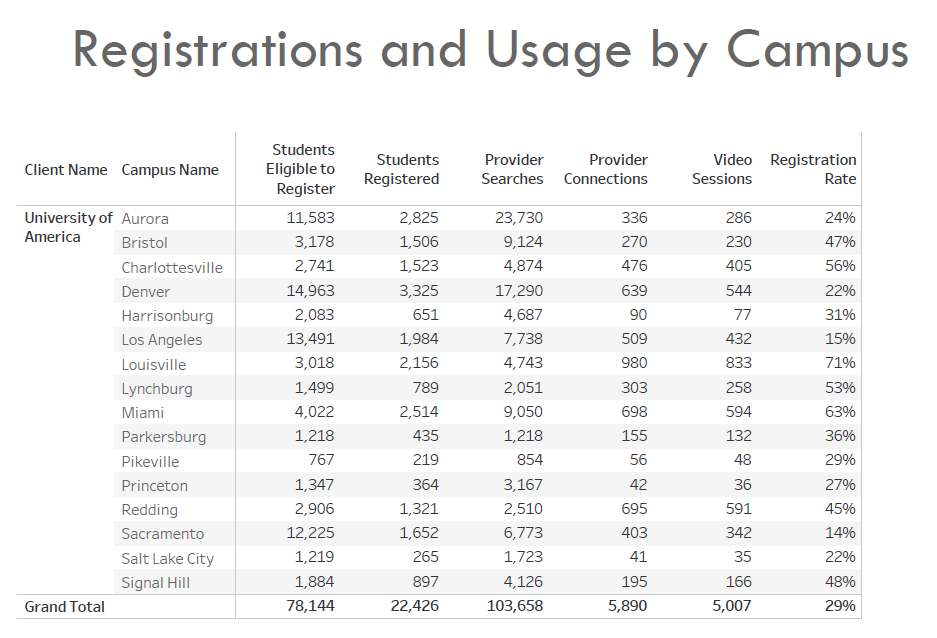 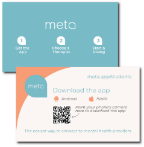 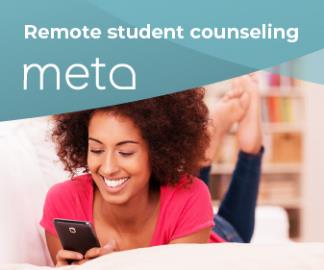 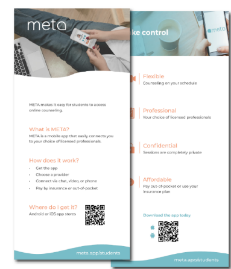 sales@meta.app
11
Credibility, Trust: 160 Campuses &  Prestigious Organizations
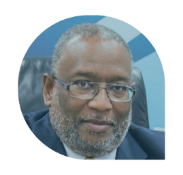 “Mental health care has never been more important for our students than it is right now. By partnering with META, we instantly remove many barriers to care that could prevent a student from receiving the therapy they need. META addresses stigmas surrounding mental health assistance and allows students to connect with providers in an easy, private, and safe manner.”
– Dr. Lester Newman, President of Jarvis Christian College
Partnership to provide counseling services using both school counselors and META’s providers to Historically Black Colleges and Universities
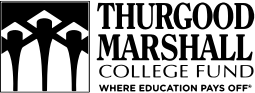 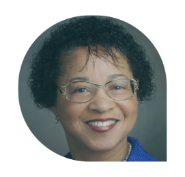 “We serve a diverse student body representing nearly three dozen nations. Because of this, we are proud to work with META, which connects our students to a broad range providers who reflect their cultural background.”

– Dr. Heidi M. Anderson, President of the University of Maryland Eastern Shore
18-month contract through TMCF to make mental health accessible to HBCU students. ECMC foundation is covering unlimited counseling session for undergraduate Pell eligible students in participating institutions
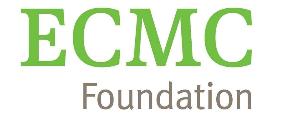 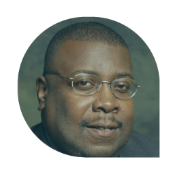 “The META mental wellness program allows students to choose their own counselor and avoid the stigma of anyone knowing they’re in therapy. META’s positive messaging inspires students to consider their emotional health.”

– John K. Pierre, Chancellor of Southern University Law Center
Pilot with College Track, College Beyond and Cowen University’s Upward Bound program in New Orleans. Focusing on students without insurance or facing financial difficulties. This grant pays for access and unlimited counseling sessions
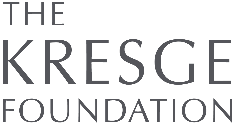 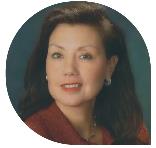 "META has strong support with access to providers specializing in all areas of mental health and flexible scheduling options, it seemed like a perfect fit for those in need.”
– Belinda Keiser, Vice Chancellor at Keiser University
Partnership with Asian & Pacific Islander American Scholars organization to provide access and limited counseling sessions for its member students
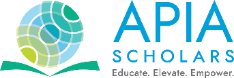 sales@meta.app
12
Services and Options
Annual subscription fee based on number of students and number of campuses
sales@meta.app
13
META is Your Ideal Student Wellness Partner
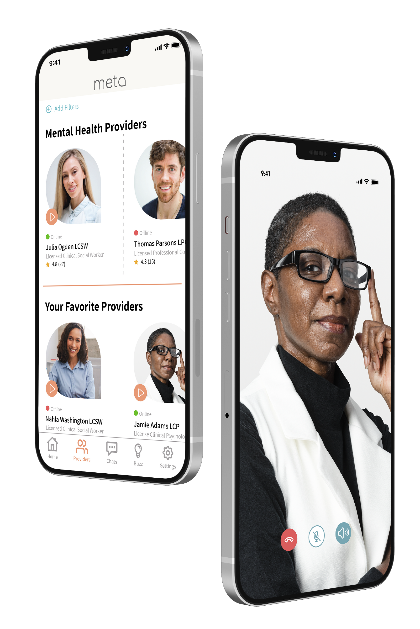 Give Students a Service They Will Actually Use – META’s student engagement rate is the best in the industry
No subscription or access fees to students
Sliding scale and hardship rates; insurance plans accepted
Option to offer school-paid sessions for some or all students

Provide Access to the Best Counselor Network for College Students
Counselors matched to your student demographics are available days, evenings, and weekends
Include your own counseling staff at no additional charge to provide even more options for students
sales@meta.app
14
Questions and Next Steps
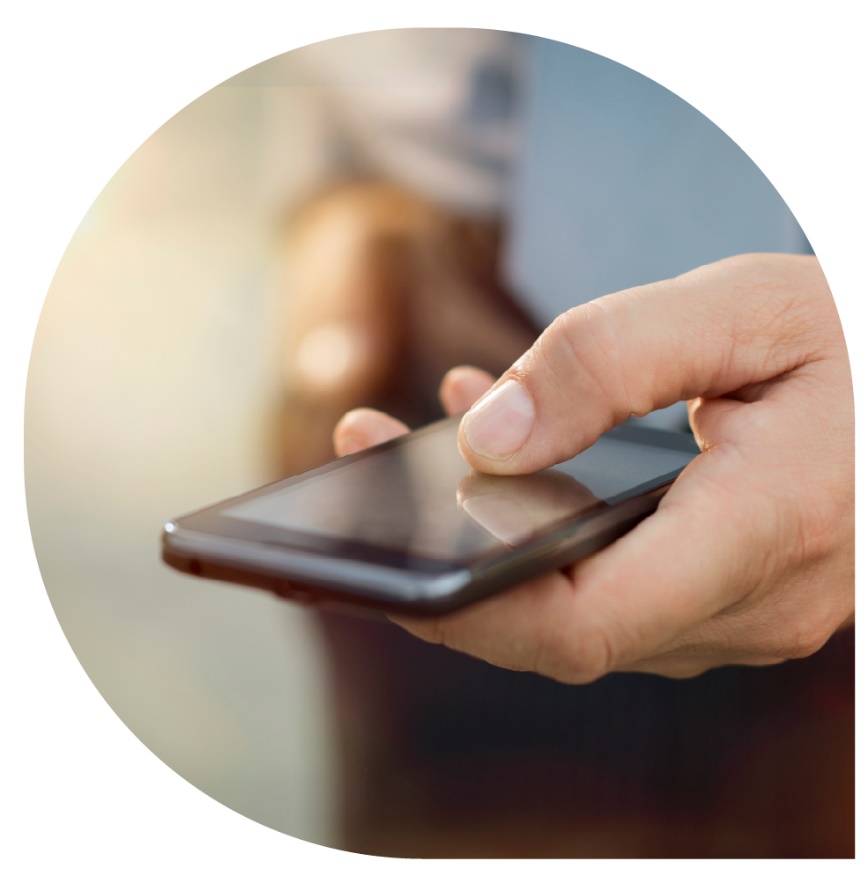 Katy Allen, META Director
kallen@meta.app		   (630) 673-3920
Jennifer Dahlquist, MHEC Vice President
(612) 677-2762
jenniferd@mhec.org
Sri Santhanam, META SVP
ssanthanam@meta.app	    (224) 227-3568
sales@meta.app